Hypoxie plodu
Porodní poranění
2.11.2015
MUDr. Magdalena Kučerová
Hypoxie plodu
Hypoxie plodu - definice
HYPOXIE PLODU = Přerušení dodávky O2 do tkání (hypoxemie) s hyperkapnií, metabolickou acidózou a hypoperfuzí tkání (ischemie)

DISTRES PLODU = porucha diaplacentární výměny plynů s rizikem persistujícího neurologického poškození až smrti plodu
Hypoxie plodu - patofyziologie
DISTRES – KOMPENZACE – DEKOMPENZACE

Adaptační mechanismy: zvýšení afinity kyslíku k fetálnímu hemoglobinu, zvýšení schonosti tkání extrahovat kyslík, zvýšená odolnost tkání k acidóze

KOMPENZACE: redistribuce perfuze 
 zvýšená perfuze v mozku, srdci a nadledvinách
 snížená perfuze v plicích, játrech, slezině, střevech, ledvinách
Hypoxie plodu - patofyziologie
Důsledek adaptace a kompenzace
snížení nároků na kyslík
snížení až vymizení pohybů plodu
anaerobní glykolýza vedoucí k mtb acidóze
Hypoxie plodu - patofyziologie
DEKOMPENZACE: přesažení kompenzatorních mechanismů plodu

Generalizovaná vasokonstrikce – hypoperfuze všech orgánů
Finální bradykardie
Hypotenze
Hypoxicko-ischemické poškození mozku
Poškození ostatních orgánů a systémů
Hypoxie plodu - etiologie
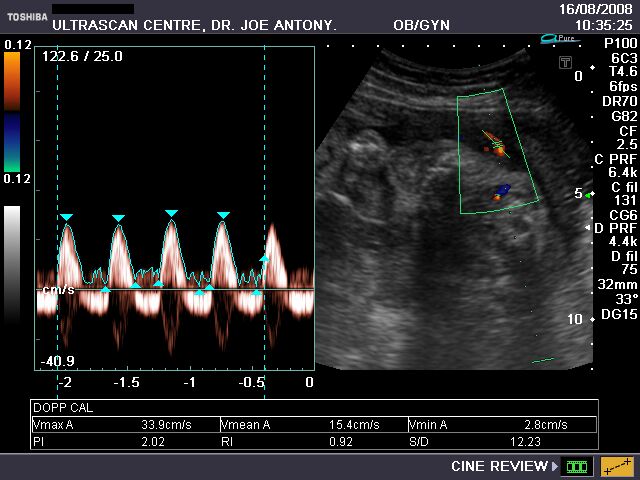 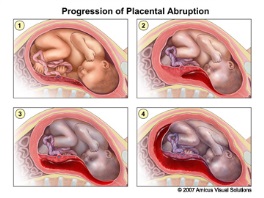 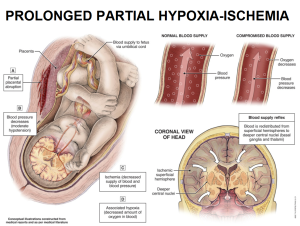 Hypoxie plodu - etiologie
Mateřské – snížení přísunu O2 do placenty
Porucha fetoplacentárního oběhu – pupečník, placenta
Fetopatie
Nehypoxické příčiny
Hypoxie plodu - etiologie
Hypoperfuze placenty 
hypotenze, anemie, kardiální dekompenzace, hyperaktivita dělohy, protrahovaný porod
Porucha fetoplacentárního oběhu 
 pupečník: strangulace, komprese, torze
 placenta: insuficience (preeklampsie, DM, postmaturita, IUGR), abrupce
Fetopatie 
 VVV, anemie plodu
Nehypoxické příčiny 
 infekce a traumata při porodu (kefalhematom)
Hypoxie plodu – klinické projevy
Akutní (abrupce placenty, strangulace pupečníku) - změna frekvence ozev plodu

Chronické (placentární insuficience, anemie plodu) – odchod mekonia, IUGR, oligohydramnion

Objektivní známka hypoxie = stupeň acidózy (pH)
Hypoxie plodu - diagnostika
Antepartálně
CTG
UZ biometrie, VP, flowmetrie
Intrapartálně
CTG
IFPO
Postpartálně
Apgar skóre 0-10 v 1., 5. a 10. minutě
Těžká acidóza (pH pod 7,1, BE pod -12)
Neurologické příznaky v časném o bdobí, multiorgánové poškození
Hypoxie plodu - terapie
Antepartálně – indukce spontánního porodu, S.C.
Intrapartálně
CTG
F: plod není ohrožen
S: kontinuální monitorace, IFPO
P: ukončení dle podmínek (S.C., VEX, forceps)
IFPO
FSpO2 nad 30% - plod není ohrožen
FSpO2 pod 30% - ukončení dle podmínek
Porodní poranění
Porodní poranění
Poranění hrdla děložního
Ruptura pochvy
Episiotomie
Ruptura hráze I., II., III., IV. Stupně
Lacerace a ruptura labií
Lacerace zadní komisury
Poranění urethry, clitorisu
Paravaginální hematom
Ruptura dělohy
Sectio Caesarea
Porodní poranění
Porodní poranění
episiotomie
Porodní poranění – ruptura hráze
Porodní poranění – ruptura hráze
1.stupně – vaginální sliznice a kůže perinea
2.stupně – svaly perinea, ne sfinkter
3.stupně – poranění komplexu análního svěrače
3a – méně než 50% zevního svěrače
3b – více jak 50% zevního svěrače
3c – poranění vnitřního análního svěrače
4.stupně – ruptura mukózy rekta
Porodní poranění – ošetření
Dezinfekce rodidel
Revize porodních poranění v zrcadlech – hrdla dělohy, poševních stěn, hráze a rekta – palpačně
Sutura v lokální či celkové anestezii
 hrdla při krvácení trhlin nad 1 cm
 poševních stěn – CAVE paravaginální hematom!!
 hráze – svaly, podkoží, kůže
Revize per rectum
Dezinfekce
Porodní poranění – ruptura III. stupně
Diagnóza! Důsledná revize + per rectum
Sutura po vrstvách end-to-end nebo overlap technikou
Dokumentace!
ATB krytí 1-2 dávky
Následná péče
14 dní laktulóza
Kašovitá či bezezbytková strava
Hygiena a rehabilitace pánevního dna
Follow up – kontrola svěrače za 2-3 měsíce
Porodní poranění – paravag. hematom
Krvácení do paravaginálního prostoru, žilní nebo tepenné
Příznaky: bolest, anemie, kolaps
Diagnoza: palpace vyklenující se poševní stěny (bimanuální vyšetření), ev. UZ
Terapie: incize, vypuštění hematomu, revize a ošetření zdroje krvácení, drenáž, ATB
Porodní poranění – ruptura dělohy
Život ohrožující stav
Pouze při oslabení děložní stěny – stav po řezu, po myomektomii, opakované revize dutiny děložní…
Dg: bolest v jizvě, zástava kontrakcí, bradykardie plodu, hlava plodu náhle hmatná vysoko nad vchodem
T: okamžitý císařský řez
Porod bez poranění
Porodnický gel?
Epino?
Masáž hráze?

Chránění hráze při porodu
Spolupracující rodička – šetrné rození hlavičky a ramének
Anatomické dispozice matky a plodu, parita
Čas – trvání II.DP, ozvy plodu
Děkuji za pozornost